The Polymerases of the Central Dogma
Reading 5’->3’ this time!
It may be the opposite direction, but it’s just as inevitable.
Tune: Engine Driver – The Decemberists

I am DNA polymerase III
5 to 3’, replicate time
Primers start me off, on lag and leading strand
Leading’s sublime, lagging’s a tough climb.
It’s the only way I know to go
To reverse destroys that which I grow.

I am RNA polymerase
5 to 3’, transcription time
Sequence sets the bounds of where my journey lies.
Never look back, follow the track
It’s the only way I know to go.
Send my new RNA on solo.
And I’m a ribosome, translating this vast tome,
Constructing a glorious machine.
But when I reach nonsense, I have no defense, release factors come and set me free
…make me flee
I flee.
It’s the only way we know to go
But we miss our children even so.
Direction of DNA synthesis
3’ -> 5’ exonuclease activity!
Promoter to terminator
No 3’->5’ activity at all!
Without even a complementary strand!
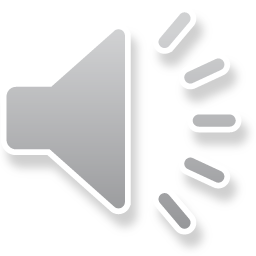